Итоги информационного обмена по основным показателям бюджетов муниципальных образований Союза городов Центра и Северо-Запада России за период 2013-2016 годов
Цели информационного обмена
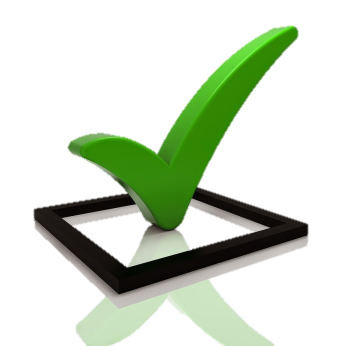 Анализ финансового состояния муниципальных образований
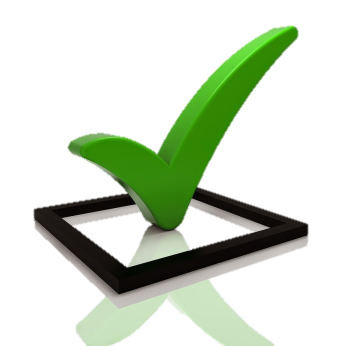 Определение лучших практик
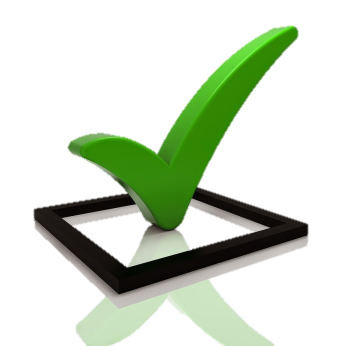 Выявление проблем и изыскание путей их решения
Департамент финансов мэрии города Ярославля
Параметры информационного обмена
▪
Участие 23 муниципальных образований
▪
Анализ информации за период с 2013 по 2016 год
▪
Количество показателей в анкете - 65
▪
Детальный анализ 32 показателей
Департамент финансов мэрии города Ярославля
Проблемы большинства муниципальных образований
Недостаточность собственных финансовых ресурсов для исполнения расходных полномочий
Снижение объема доходов:
- от 2% до 16% по областным центрам 
- до 30% по малочисленным муниципальным образованиям
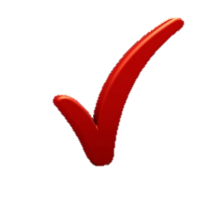 Департамент финансов мэрии города Ярославля
Проблемы большинства муниципальных образований
Наличие диспропорций в бюджетной обеспеченности муниципальных образований
Наибольший уровень – 
в Нарьян-Маре - 105,7 тыс.руб.
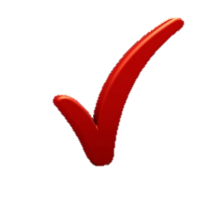 Крупные административные центры Калининград и Ярославль – 4-е и 5-е места (27,9 тыс.руб. и 25,9 тыс.руб. соответственно)
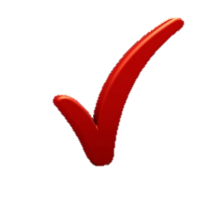 Наименьший уровень в городском поселении Старая Русса – 5,7 тыс.руб.
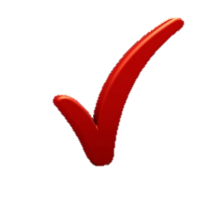 Департамент финансов мэрии города Ярославля
Проблемы большинства муниципальных образований
Различия в уровне финансовой самообеспеченности муниципальных образований
Доля собственных доходов свыше 50% - в 8 муниципальных образованиях
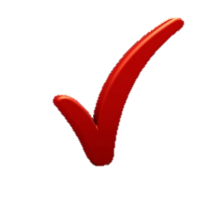 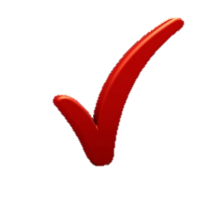 Самая низкая доля – 
в Нарьян-Маре (26%)
Департамент финансов мэрии города Ярославля
Проблемы большинства муниципальных образований
Снижение поступлений местных налогов в областных центрах от 3% до 13%
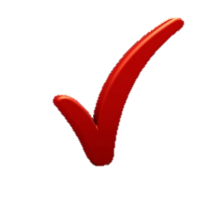 Потери по земельному налогу от 3% до 8% в результате оспаривания кадастровой стоимости земельных участков в суде
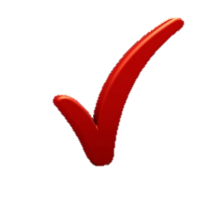 Доля предоставленных в соответствии с федеральным законодательством льгот по местным налогам 10-20%, в 3 городах превышает 30%
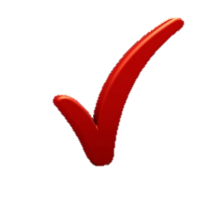 Снижение поступлений по неналоговым доходам - в среднем от 10 до 30%
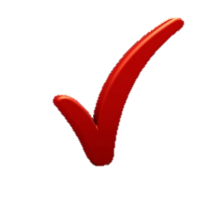 Департамент финансов мэрии города Ярославля
Проблемы большинства муниципальных образований
Рост объема муниципального долга
Рост за 2015 год на 3,2 млрд.руб. или на 11%
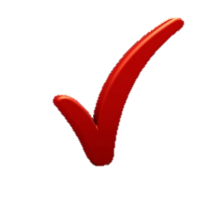 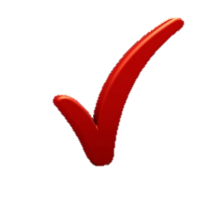 За 2016 год ожидаемый рост составит 2,6 млрд.руб. или 9%
Департамент финансов мэрии города Ярославля
Проблемы большинства муниципальных образований
Рост кредиторской задолженности
Рост кредиторской задолженности в 2,3 раза (с 0,8 млрд.руб. до 1,8 млрд.руб.)
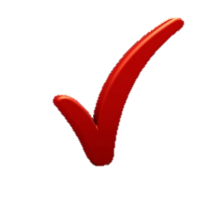 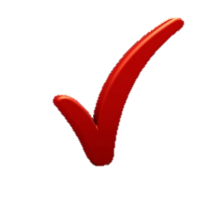 У 2-х муниципальных образований задолженность по заработной плате
Департамент финансов мэрии города Ярославля
Проблемы большинства муниципальных образований
Незначительная доля бюджетных кредитов в структуре муниципального долга
10 муниципальных образований использовали бюджетные кредиты
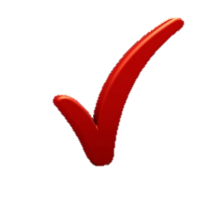 Доля бюджетных кредитов в структуре муниципального долга муниципальных образований составляет от 0,8% до 19%
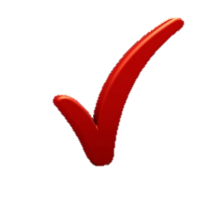 Департамент финансов мэрии города Ярославля
Актуальные задачи
Департамент финансов мэрии города Ярославля
Предложения по поддержке на федеральном уровне
•  предоставление муниципальным образованиям бюджетных кредитов на замещение коммерческих кредитов

• перераспределение поступлений в пользу местных бюджетов

• учет при распределении средств региональных дорожных фондов интенсивности нагрузки на дороги

• увеличение срока предоставления бюджетных кредитов на пополнение остатков средств с 50 дней до 100 дней
Департамент финансов мэрии города Ярославля